Section 4.9  Antiderivatives
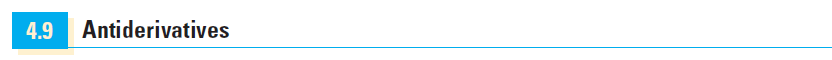 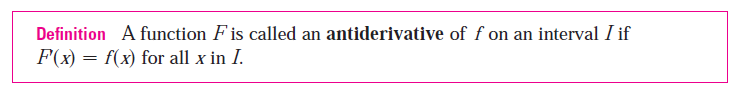 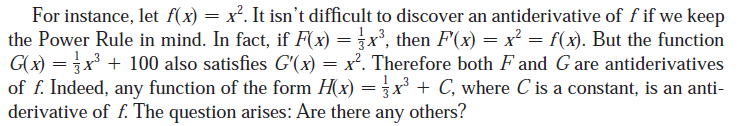 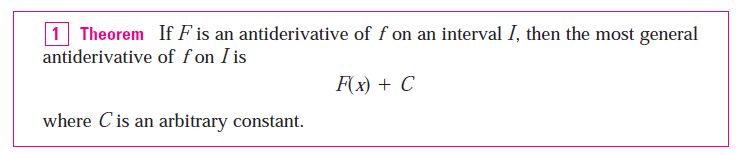 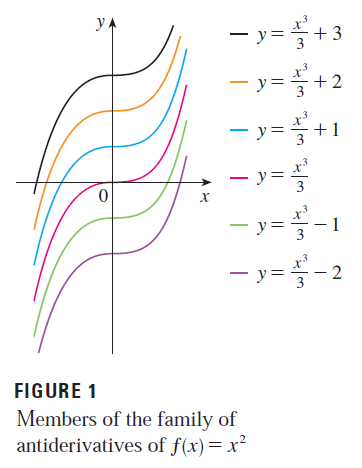 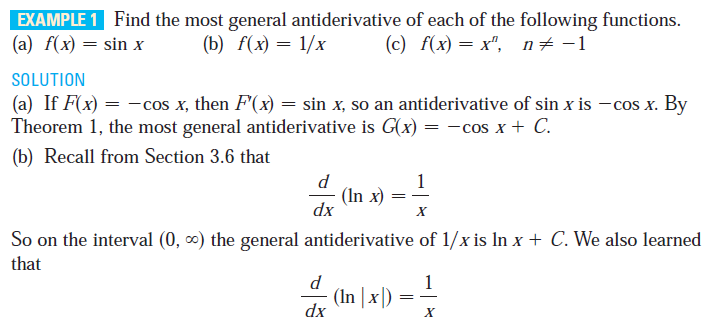 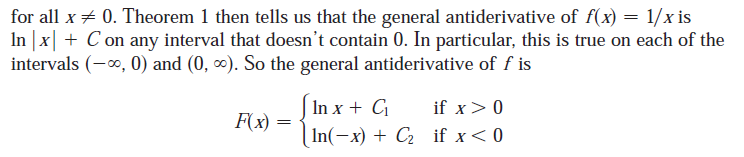 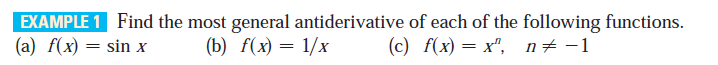 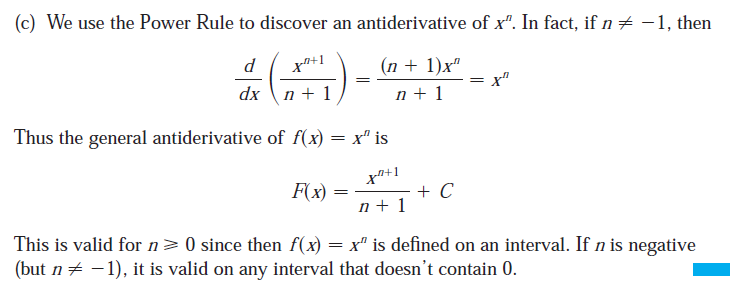 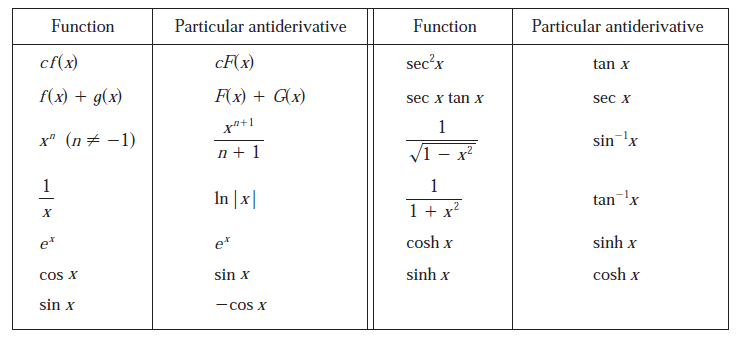 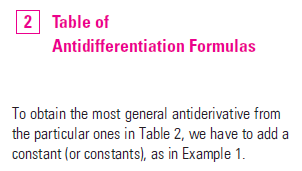 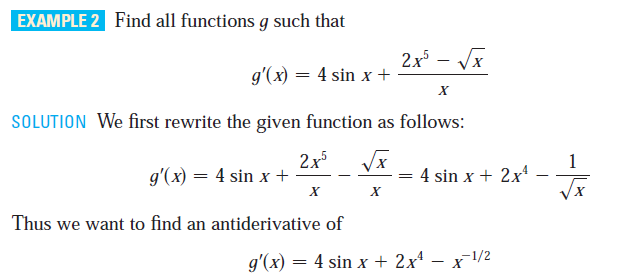 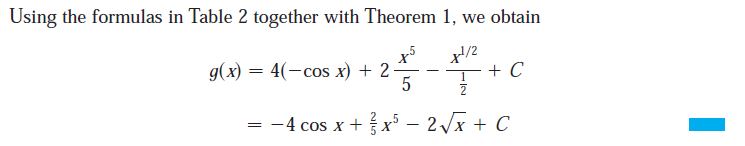 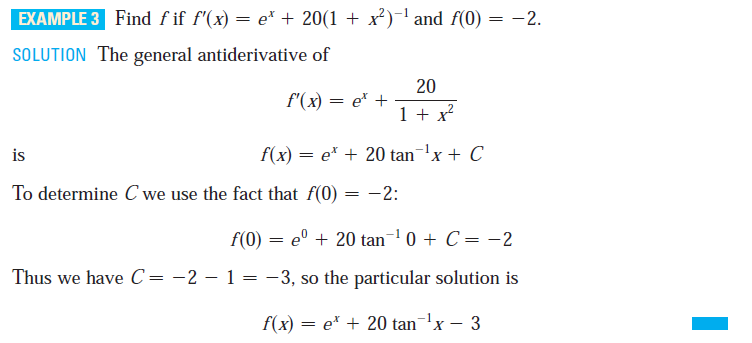 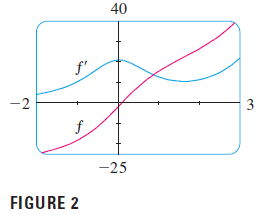 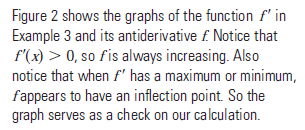 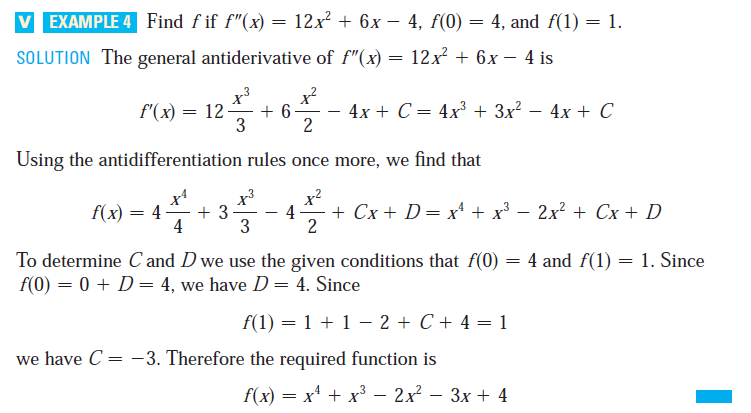 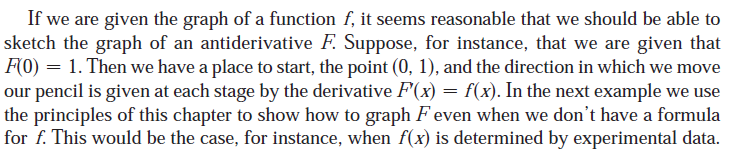 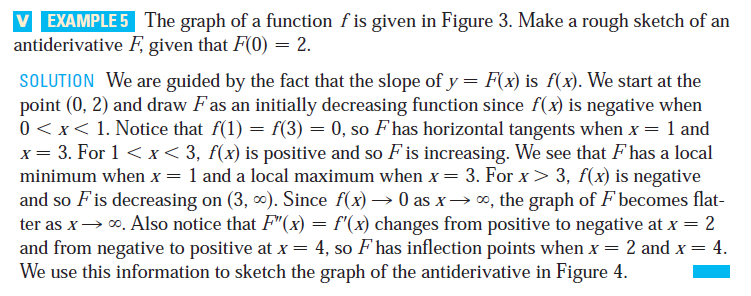 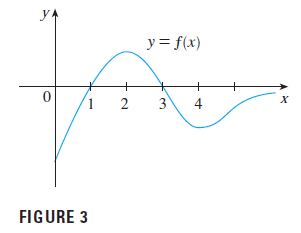 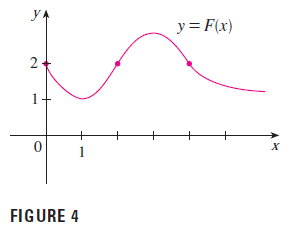 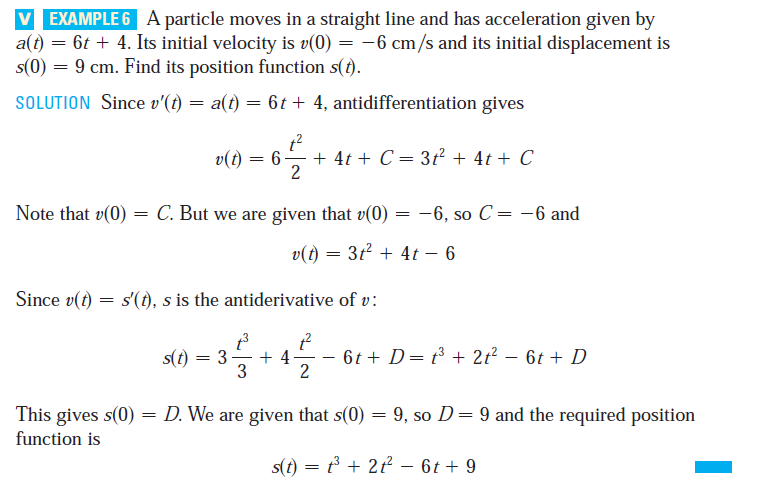 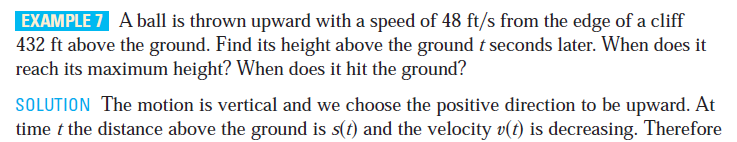 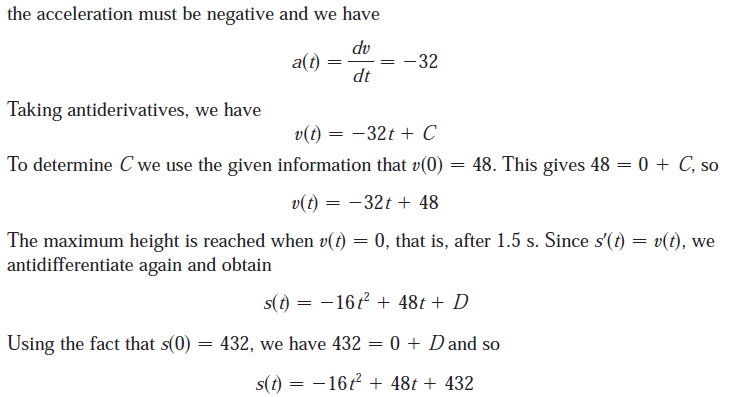 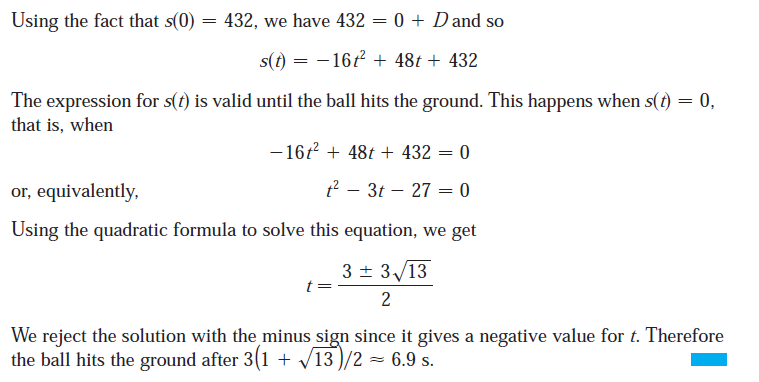 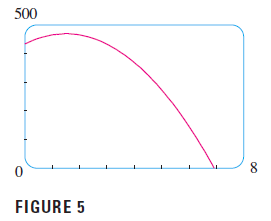 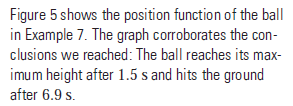